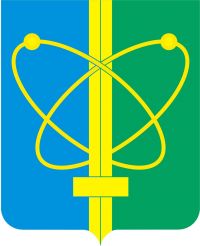 Муниципальная практика в области социального обслуживания 
пожилых граждан и инвалидов
«Долговременный уход»
на базе МБУ «Комплексный центр социального обслуживания населения»
город Заречный Пензенской области
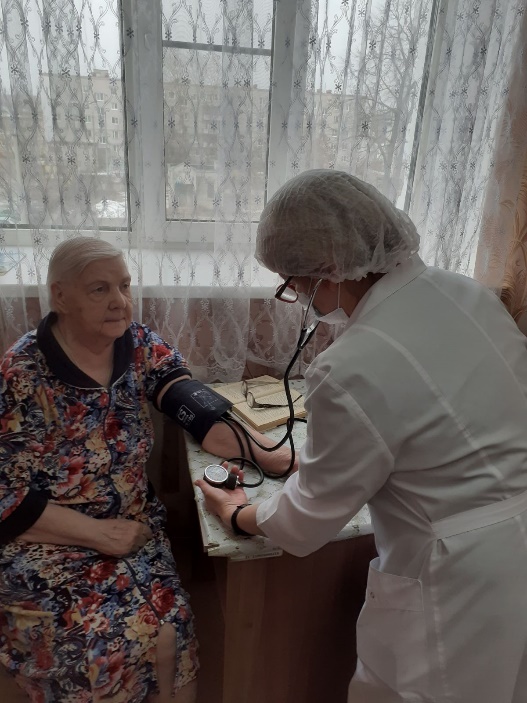 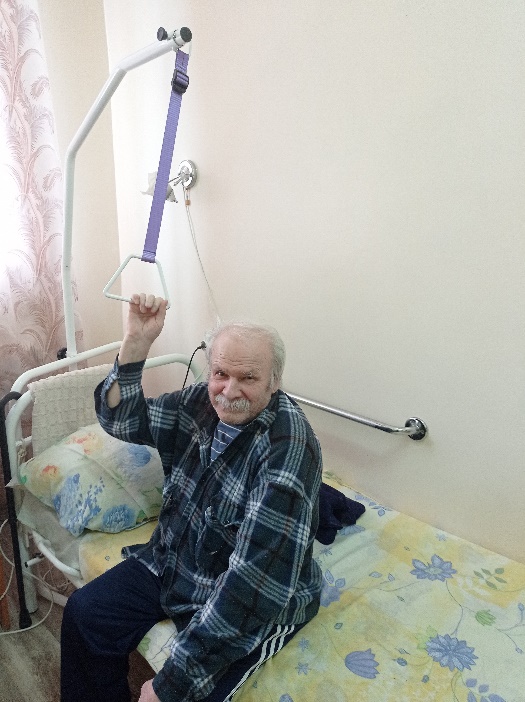 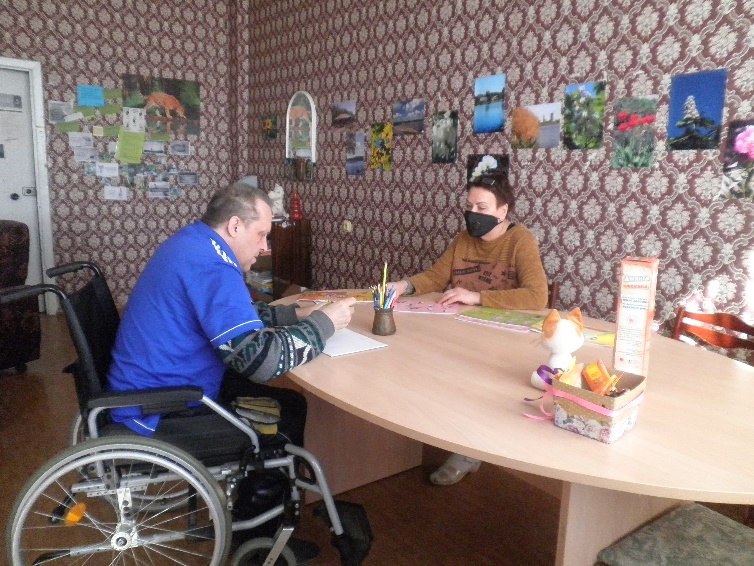 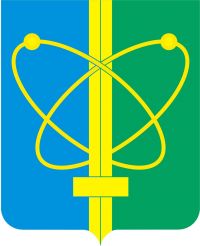 ДОЛГОВРЕМЕННЫЙ 
УХОД
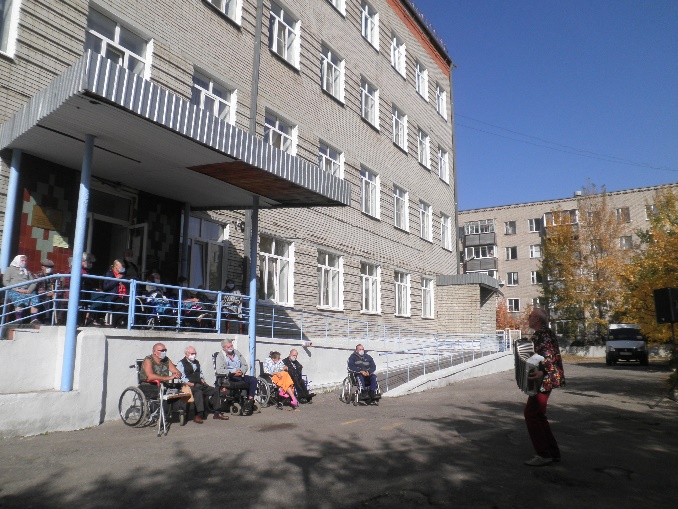 Основная цель
                             
                                                        Повышение качества жизни 
                                                        граждан пожилого возраста и инвалидов
Задачи
                                      
 Обеспечение долговременного ухода за гражданами, нуждающимися по состоянию здоровья в постоянном постороннем уходе и наблюдении, в стационарных условиях 
Создание комфортных и безопасных условий проживания
Проведение мероприятий по обеспечению доступной среды
Оказание помощи по долговременному уходу в   надомных условиях, направленной на максимально возможное продление  пребывания пожилых граждан в привычной для них среде обитания
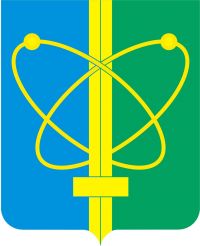 Охват пожилых граждан и инвалидов помощью по уходу
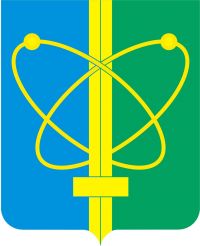 ДОЛГОВРЕМЕННЫЙ 
УХОД
Досугово-клубная работа
Обеспечение 
ухода
Использование технических средств реабилитации
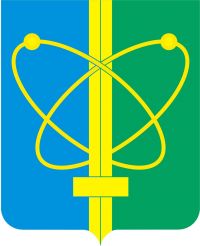 ДОЛГОВРЕМЕННЫЙ 
УХОД
Участник
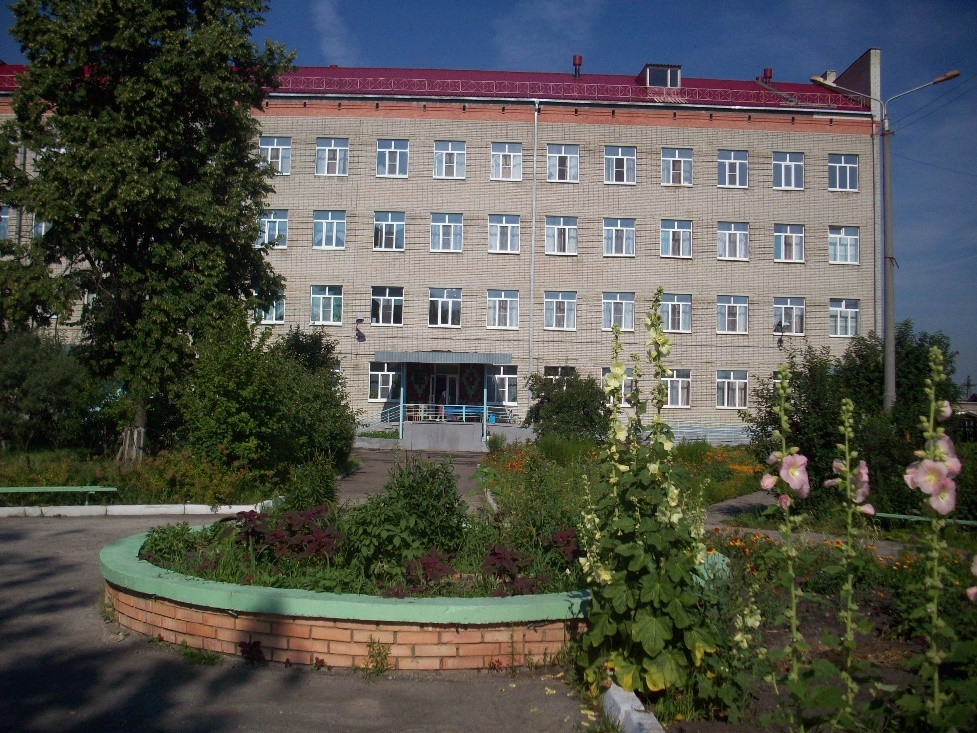 Муниципальное бюджетное учреждение «Комплексный центр
 социального обслуживания населения 
г. Заречного Пензенской области»
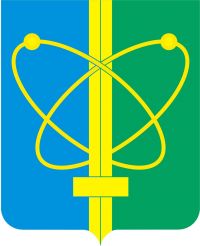 Реализуемые 
в рамках практики
 проекты, технологии
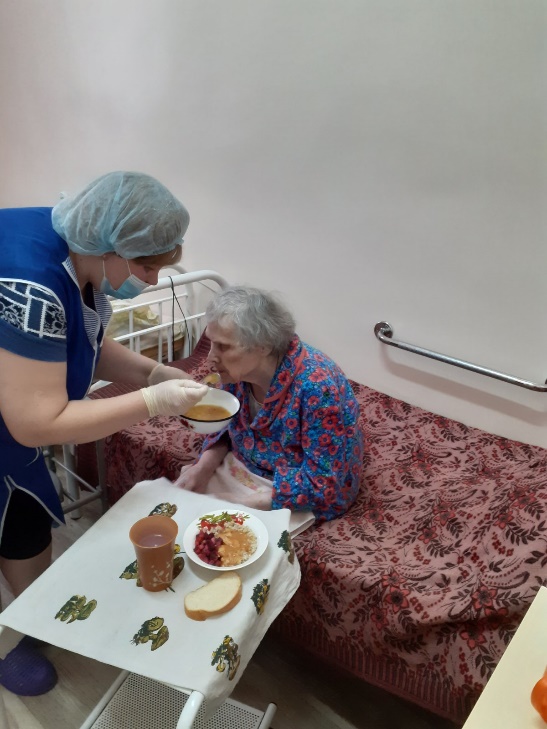 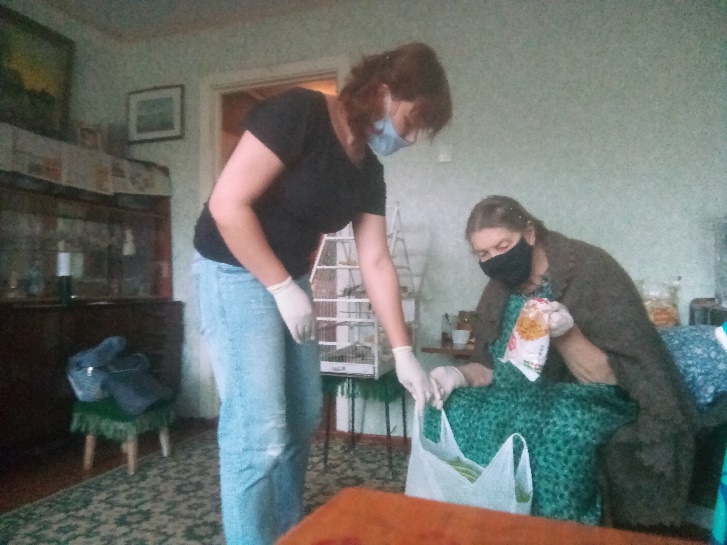 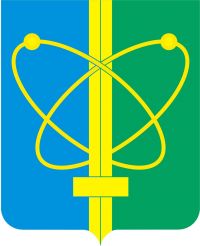 Реализуемые 
в рамках практики программы, технологии
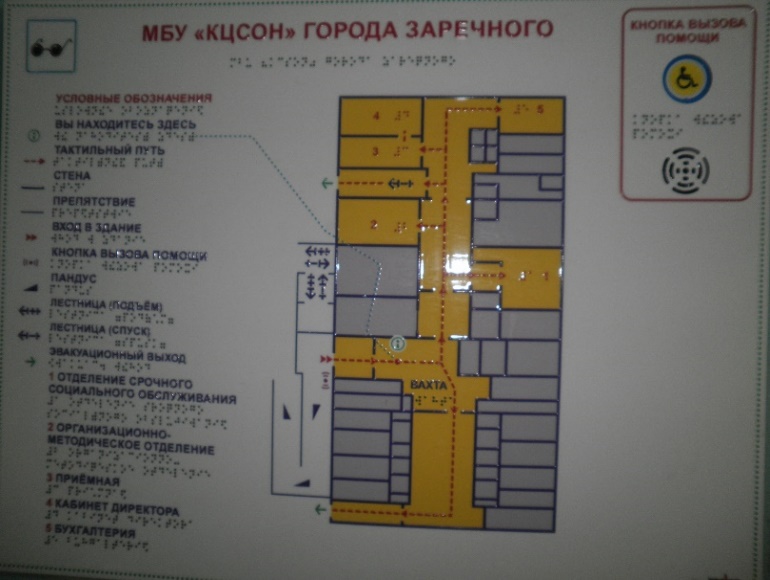 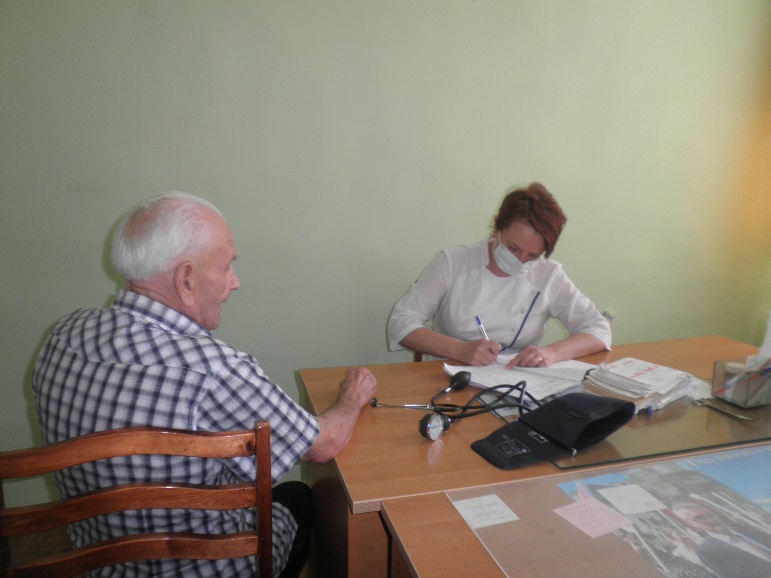 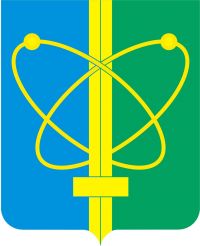 Реализуемые 
в рамках практики 
программы, технологии
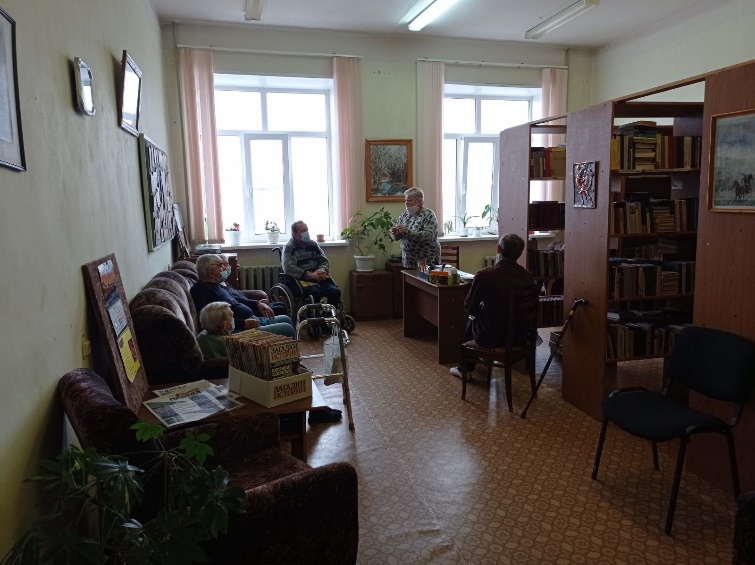 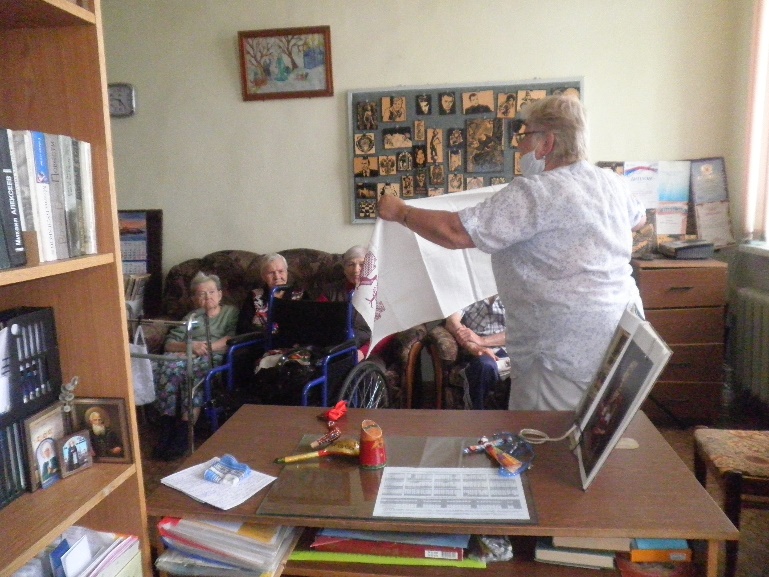 Реализуемые 
в рамках практики 
программы, технологии
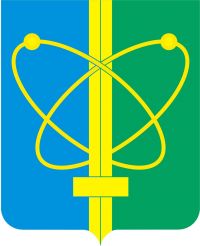 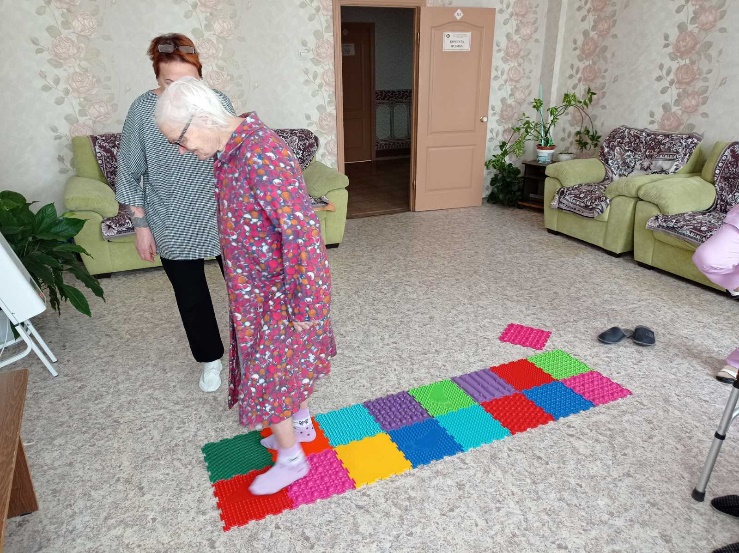 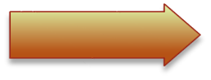 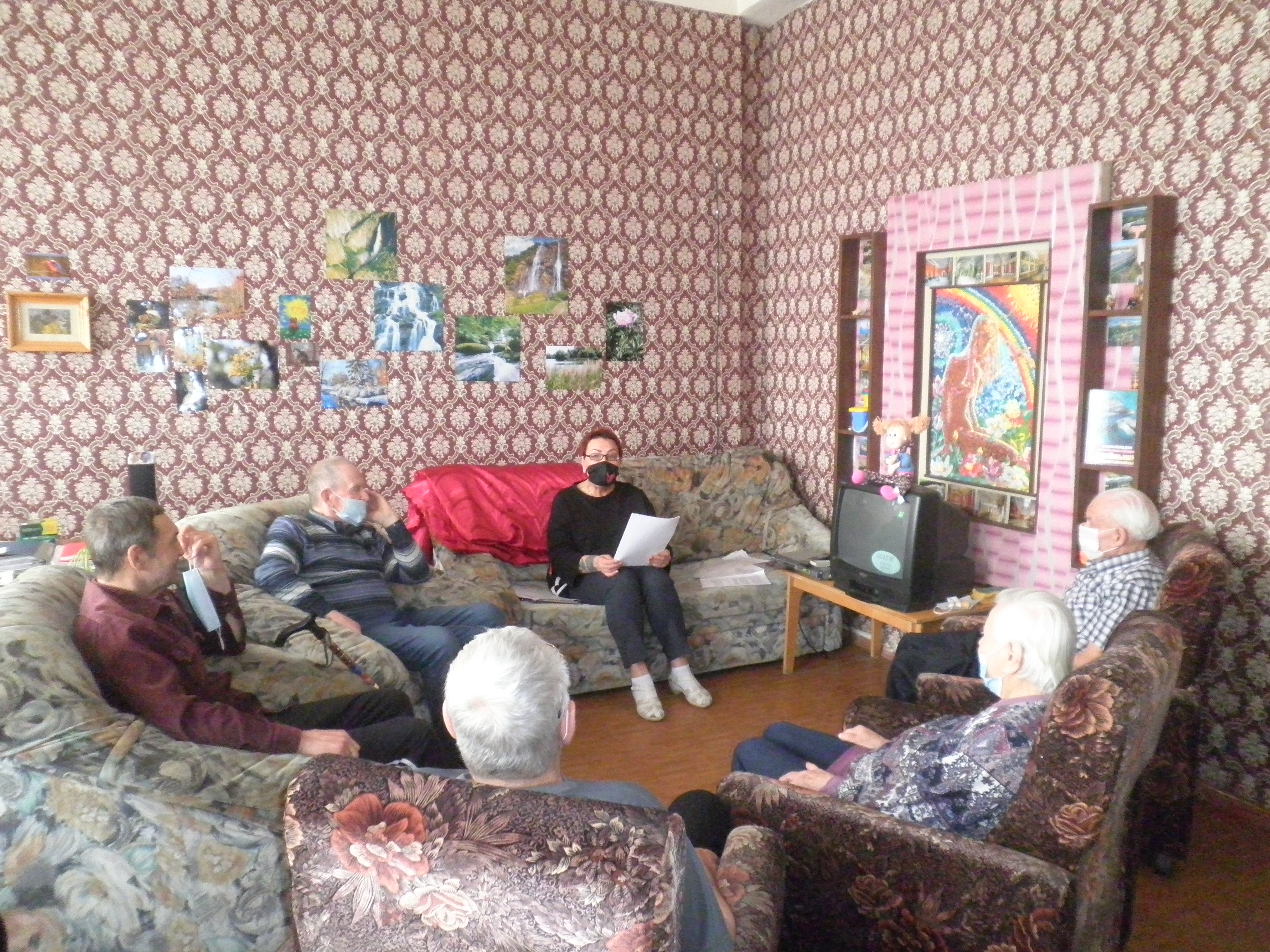 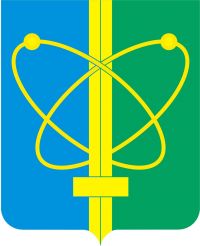 ДОЛГОВРЕМЕННЫЙ 
УХОД
Результаты практики

повышение качества жизни граждан пожилого возраста и инвалидов;
снижения уровня социальной тревожности горожан;
продление пребывания пожилых людей в домашней среде обитания и создание комфортных условий жизнедеятельности;	
развитие комплексного подхода к оказанию помощи людям старшего поколения;  
улучшение психологического статуса пожилых граждан;
вхождение в систему долговременного ухода Пензенской области, внедряемую в рамках национального проекта «Демография. Старшее поколение»